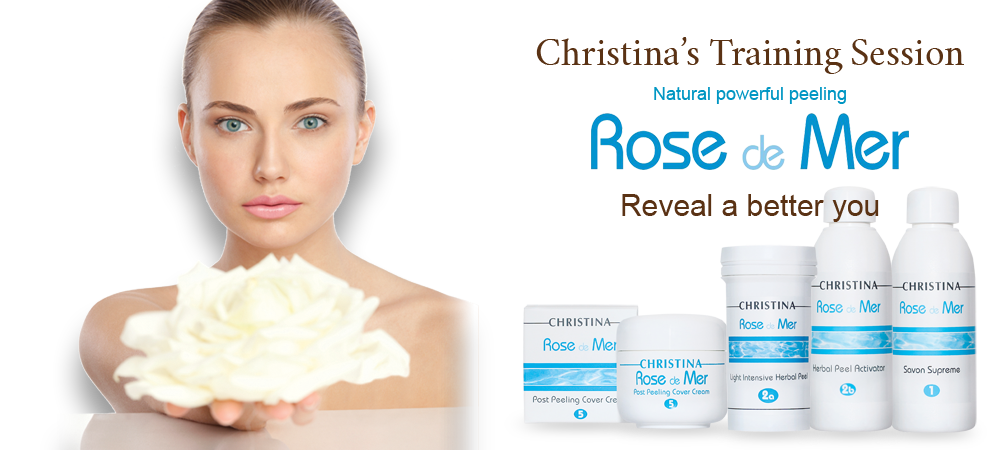 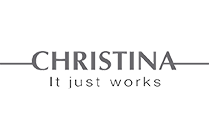 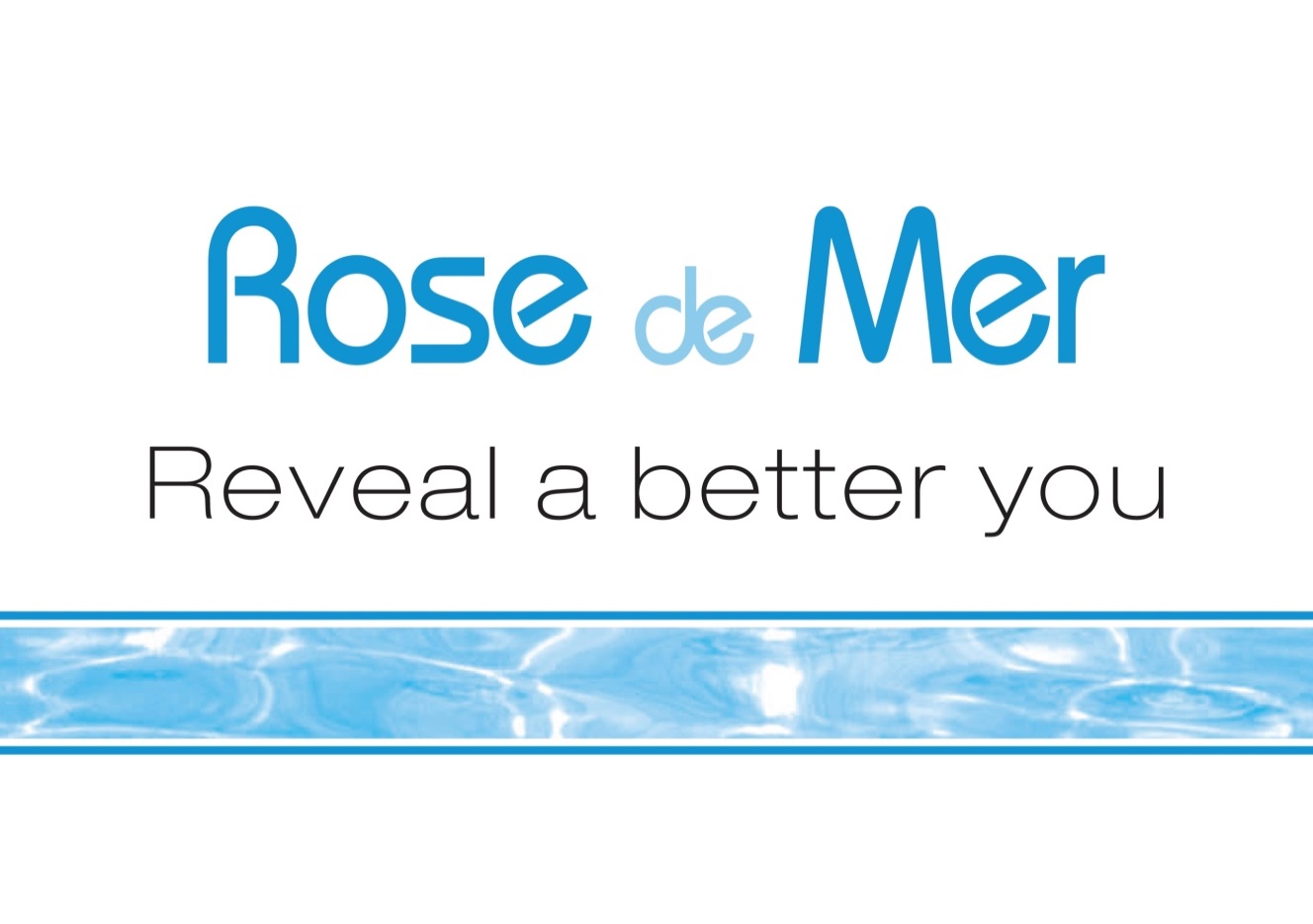 Giải pháp hiệu quả trong việc phục hồi sẹo mụn và làn da lão hóa trong vòng 5 ngày
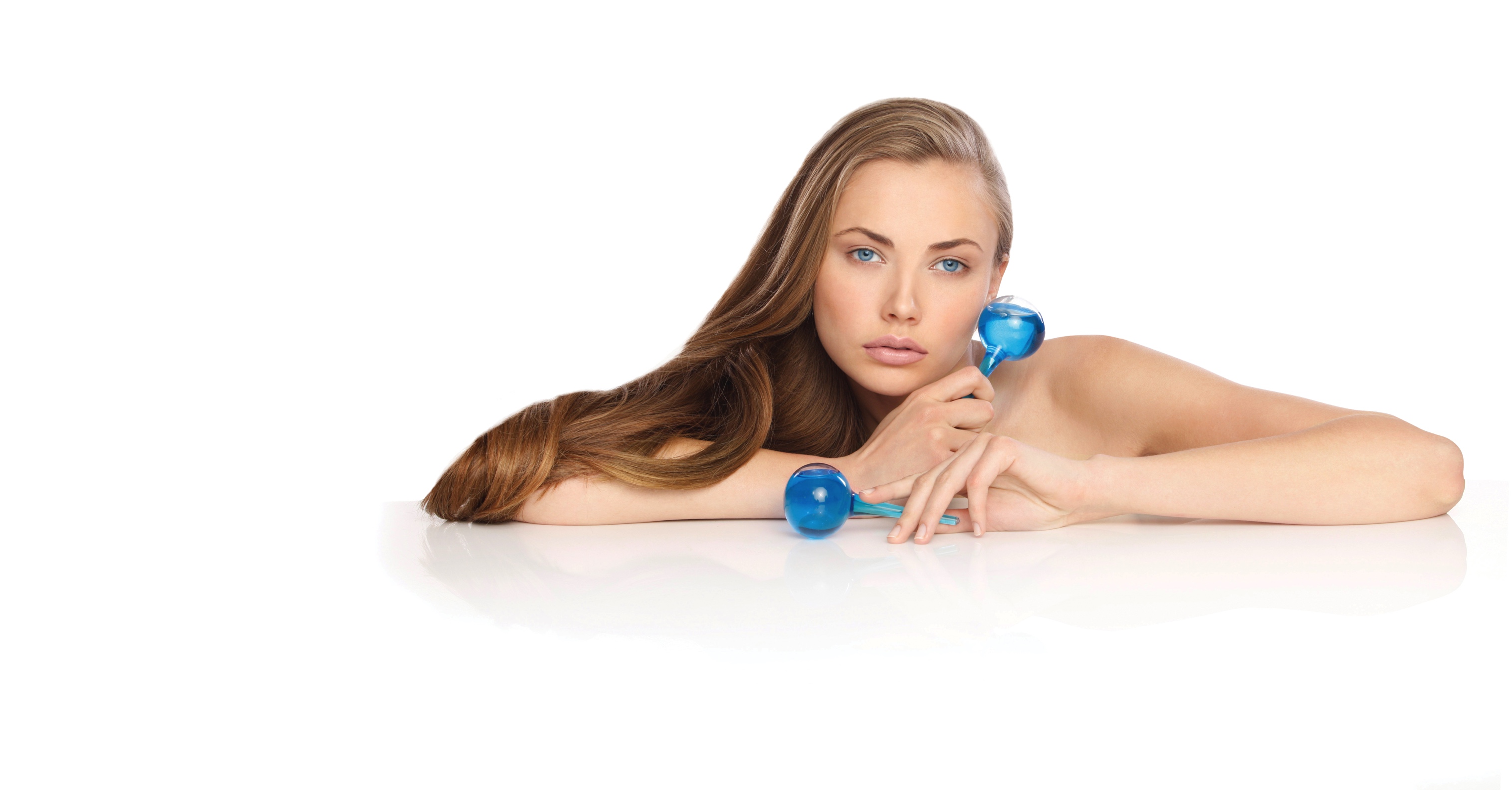 2
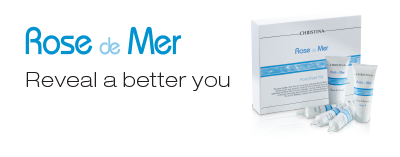 Kinh nghiệm và sự thấu hiểu 
chính là sự an toàn và niềm tin của khách hàng
RDM hiện có mặt ở 52 nước trên toàn thế giới
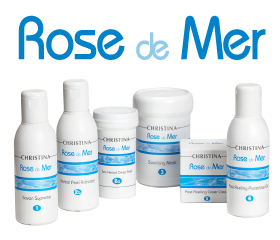 Điều này giúp cho chúng tôi có nhiều kinh nghiệm với tất cả các tông màu da và các loại da.
Cải tiến sản phẩm ngày càng tốt hơn, hiệu quả và an toàn
23
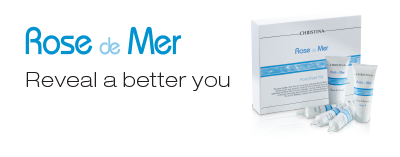 MỤC ĐÍCH CỦA TRỊ LIỆU THAY DA SINH HỌC
Chúng ta thường thấy khách hàng hy vọng những bước cải thiện vượt bậc khi mà da của họ có nhiều sẹo do mụn, nếp nhăn, không đồng màu hoặc có những vùng da bị sạm.
Mỹ phẩm thông thường chỉ giải quyết được một phần nào trong những vấn đề nêu trên. Đối với Rose De Mer, có thể đáp ứng những mong muốn nói trên bằng trị liệu thay da tự nhiên, hiệu quả cho tất cả các loại da.
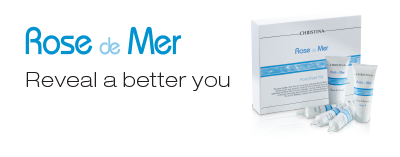 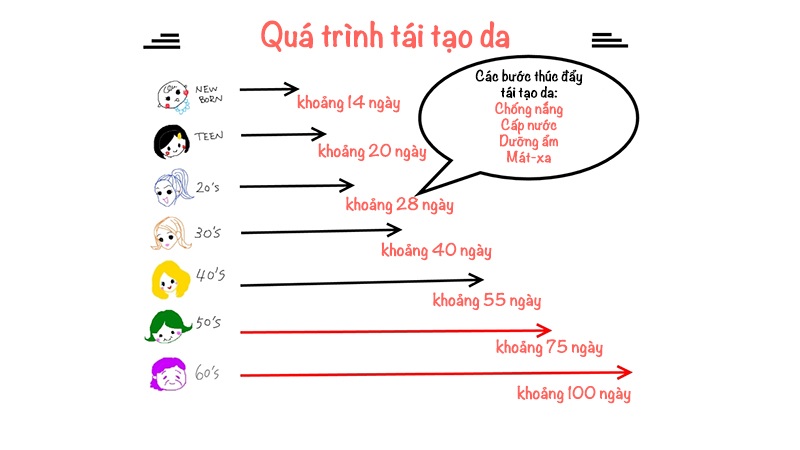 3
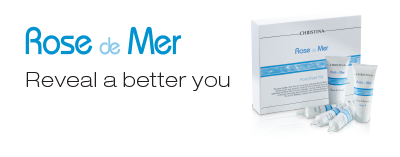 Yếu tố khoa học
Rose de Mer đánh thức các phản ứng tự nhiên của da để chu kỳ thay da quay trở lại chu kỳ bình thường.
Rose de Mer sử dụng các thành phần cực kỳ hiệu quả kết hợp với massage bằng sản phẩm, từ đó có thể áp dụng cho từng cá nhân cũng như đặc tính và các vấn đề về da riêng của họ.
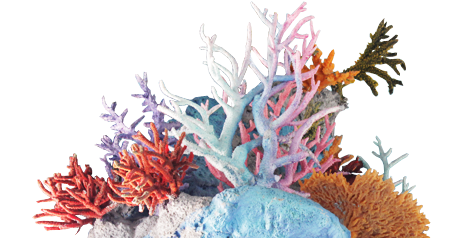 5
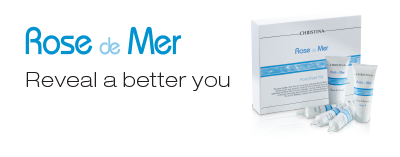 Các phản ứng thông thường khi thay da: Nhiệt, đau, mẩn  thức tỉnh quá trình sản xuất Collagen và Elastin trong quá trình phục hồi. 
Làm giảm đi trông thấy các nếp nhăn và sẹo.
Nhiệt
Nguồn nguyên liệu hiệu quả có nguồn gốc từ đại dương
Diễn ra các phản ứng trên bề mặt da
Châm chích
Rát
6
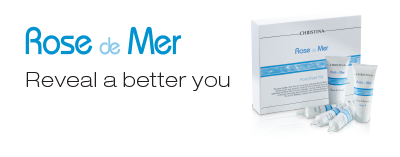 Sự lựa chọn tự nhiên
			Sự khác nhau giữa sản phẩm thay da tự nhiên và các sản phẩm thay da bằng axit
7
[Speaker Notes: Việc phân biệt được sự khác nhau của 2 hình thức thay da không phải để phân tích loại nào hơn, mà là để phục vụ việc chọn loại nào hơn tuỳ thuộc vào các điều kiện khác nhau.]
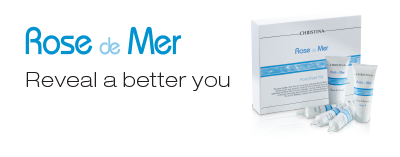 Cái gì tạo nên Rose De Mer ?
8
[Speaker Notes: Ghi chú: RDM không chứa bất kỳ một loại acid nào, 100% là yếu tố tự nhiên. Do đó, khi bôi lên da mà không massage, sẽ không thể xảy ra hiện tượng đốt cháy hay nóng bừng.]
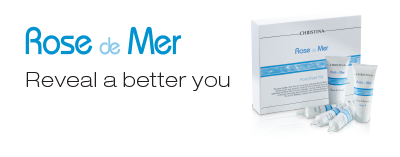 Các hoạt chất có trong Rose De Mer
Keratolytic thúc đẩy quá trình tái tạo tự nhiên của da.
Các thuộc tính kháng khuẩn giúp đẩy nhanh quá trình điều trị vết thâm nám.
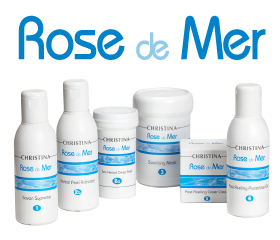 9
[Speaker Notes: Silicate: là một hợp chất có anion silic. Silicate có trong 90% vỏ trái đất, phần lớn các hành tinh, mặt trăng và các khoáng vật khác.  
Nguyên tắc cấu tạo của silicate: Si chiếm vị trí tâm tứ diện bao bọc xung quanh là 4 oxy và chúng liên kết với nhau theo nguyên tắc bền vững.
Silicate từ san hô có chứa muối canxi với tỷ lệ cao, CaCo3 kèm theo 1 lượng nhỏ của magnesium và 1 số khoáng chất. Canxi từ san hô có nguồn gốc từ canxi tự nhiên và là 1 khoáng chất thiết yếu cho cuộc sống con người.
Canxi là 1 khoáng chật chủ yếu trong xương, răng và các thành phần cơ thể bao gồm cả da, nó mang lại nhiều chức năng đối với da. Phần lớn lượng calcium trong da được tìm thấy ở lớp trên cùng của da (biểu bì) và do đó nó có vai trò quan trọng trong việc hàn gắn lớp bảo vệ da, và có khả năng tái tạo những tế bào biểu bì mới để thay thế những tế bào biểu bì đã mất đi. Mặc dù biểu bì được tái tạo sau 1 khoảng thơi gian nhất định để thay thế 80 triệu keratinocyte (số lượng TB trên cơ thể của 1 người thành niên), nhưng quá trình lão hoá đã làm số lượng keratinocyte giảm dần sau mỗi lần tái tạo. Lão hoá mang đến làn da mỏng hơn, giảm đàn hồi, mất melanocyte và da giẩm dần chức năng bảo vệ. Calcium sẽ thúc đẩy quá trình tái tạo keratinocytes.]
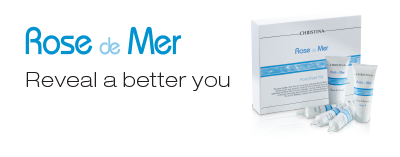 Ưu điểm của Rose De Mer
Sử dụng San hô và thực vật biển sống trong điều kiện tự nhiên khắc nghiệt, phát triển khả năng tồn tại đáng kinh ngạc

Các thành phần trong dòng sản phẩm RDM tiếp thêm năng lượng và sức sống cho da giúp da tồn tại trong điều kiện tự nhiên khắc nghiệt

Chúng rất giàu các loại chất chống oxy hóa, protein có nguồn gốc từ biển, phytosterol, muối và silicat
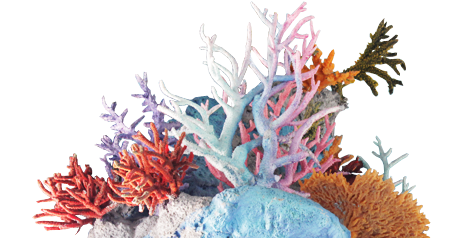 10
[Speaker Notes: Tảo có thành phần là 1 số vitamin B, E, A, K, C, D, protein, beta carotene (chống oxy hoá)…]
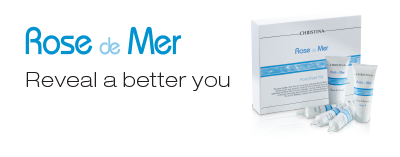 Vai trò của muối và khoáng chất?
11
[Speaker Notes: Quá trình làm khô da đóng vai trò quan trọng trong quá trình thay da, vì chỉ bằng quá trình này, thì sự liên kết giữa các tế bào sừng (lớp da mới và lớp da cũ) mới được gỡ bỏ.]
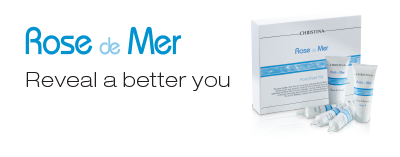 Chất Silicat nào có trong sản phẩm Rose De Mer ?
Các chất silicat được tìm thấy trong san hô.Silicat giống như kim thu nhỏ. Trong giai đoạn đầu tiên, chúng gây ra bong tróc nhẹ nhàng của lớp sừng, sau đó tác động nhẹ nhàng vào màng tế bào và kích thích sinh học tổng hợp của da
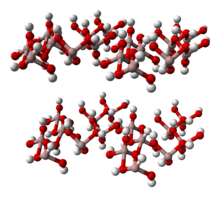 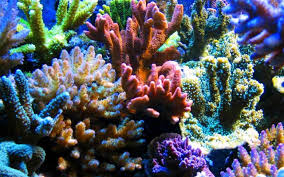 12
[Speaker Notes: Đây là cách thay da có thể ví như cách đã được người TQ cổ đại thực hiện bằng phương pháp châm cứu hoặc trị liệu bằng ánh sáng.]
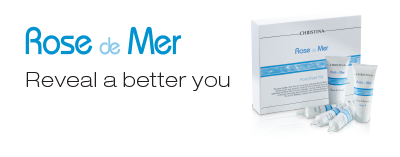 RDM tác động làm da bong tróc như thế nào ?
Dùng tay Massage sản phẩm RDM  trên da làm da nóng lên và hấp thụ các hoạt chất từ sản phẩm.

Các thực vật  chứa các khoáng chất silicates- bám vào da trong quá trình massage. Sau đó, trong vòng một vài giờ, da đào thải phần lớn các silicat như một phần của việc tẩy da chết. Một lượng nhỏ các silicat sẽ thấm vào da và nằm lại trong đó.

Số lượng silicat càng thấm nhiều vào da trong quá trình massage, thì càng nhiều các lớp da được loại bỏ khỏi lớp biểu bì
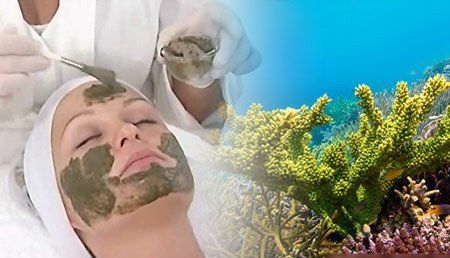 13
[Speaker Notes: Dùng tay Massage sản phẩm RDM  trên da làm da nóng lên và hấp thụ các hoạt chất từ sản phẩm.
Trong các thành phần thiết yếu khác, các thực vật  chứa các khoáng chất silicates- bám vào da trong quá trình massage. Sau đó, trong vòng một vài giờ, da đào thải phần lớn các silicat như một phần của việc tẩy da chết. Một lượng nhỏ các silicat sẽ thấm vào da và nằm lại trong đó.
Số lượng silicat càng thấm nhiều vào da trong quá trình massage, thì càng nhiều các lớp da được loại bỏ khỏi lớp biểu bì]
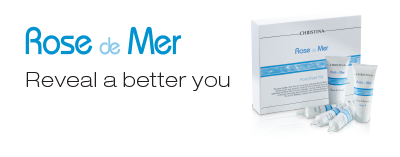 RDM giúp kích thích sinh học theo 3 giai đoạn
Thời kỳ điều trị có  kiểm soát trên da
II. Phản ứng của da
III. Da đi vào chế độ tái tạo và ổn định
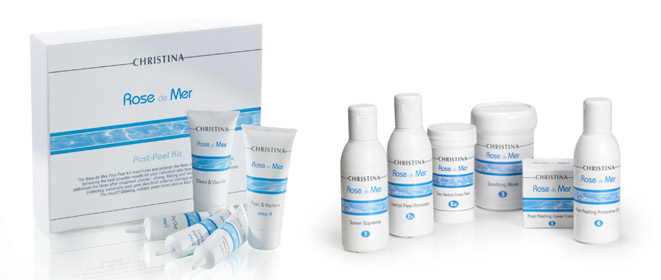 14
[Speaker Notes: Những giai đoạn trên là hệ quả của quá trình kích thích sinh học, mang lại sự trẻ hoá da và sửa chữa lại những hư tổn của làn da là hậu quả của stress. Phản ứng phòng vệ - là kêt quả của stress, phản ứng của hệ miễn dịch được cải thiện. Hệ miễn dịch của da phản ứng nhanh chóng với sự xuất hiện của vi sinh vật gây bệnh. Các tế bào miễn dịch kêu gọi sự tăng cường từ các cytokines kháng viêm (là các protein không phải kháng thể được sản xuất và phóng thích bởi các tế bào bạch cầu viêm và 1 số tế bào khác không phải bạch cầu. Các protein này hoạt động trong vai trò là các chất trung gian điều hoà giữa các tế bào trong cơ thể), và noa cũng tạo ra yếu tố kháng viêm phụ. Vì khả năng kháng viêm này, lưu thông máu được tăng cường, hỗ trợ cho sự trao đổi chất. Phản ứng này cũng làm tăng MMP enzyme, yếu tố làm phá vỡ ma trận da, dẹp đường nhanh chóng cho hệ thống phòng vệ của da. Kết quả của việc phá vỡ ma trận bởi các MMP enzymes, da bắt đầu tự tái thiết lại.
MMP – enzymes bẻ gẫy – bẻ gãy các sợi collagen, elastin, hyaluronic acid và proteoglycan (là một loại glycoprotein có khả năng giúp cơ thể sản sinh ra collagen, glucosamin, chất nhờn…) enzyme bẻ gẫy này chính là thành phần của ma trận da. Enzyme tham gia vào ma trận này với mục đích cho phép hệ đề kháng nhanh chóng can thiệp vào vùng da bị hư tổn.
Trong quá trình thay da, chúng tôi tạo nên quá trình kháng viêm có chủ đích. Nhờ có quá trình này da chuyển sang cơ chế phòng vệ và bắt đầu kích hoạt cơ chế tự chịu trách nhiệm về việc xây dưunjg với cường độ lớn.]
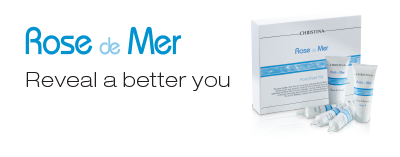 Kích thích sinh học thông qua sản phẩm Rose De Mer
15
[Speaker Notes: Sự trao đổi chất của Tế bào biểu bì trở nên hiệu quả hơn, góp phần vào việc tăng cường oxy và loại bỏ chất bẩn và toxin.
Thay da là một quá trình sinh lý tự nhiên cho da. Trong tự nhiên, rắn thay da, cây thay vỏ…và với con người, thay da là quá trình diễn ra hàng ngày, trong một số trường hợp đặc biệt sẽ cần phải được hỗ trợ và thúc đẩy như trường hợp lớp sừng đang ở mức dư thừa.]
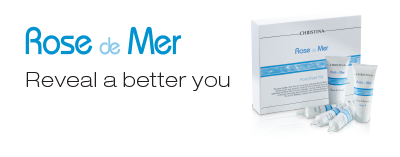 Rose De Mer điều trị chống lão hóa như thế nào?
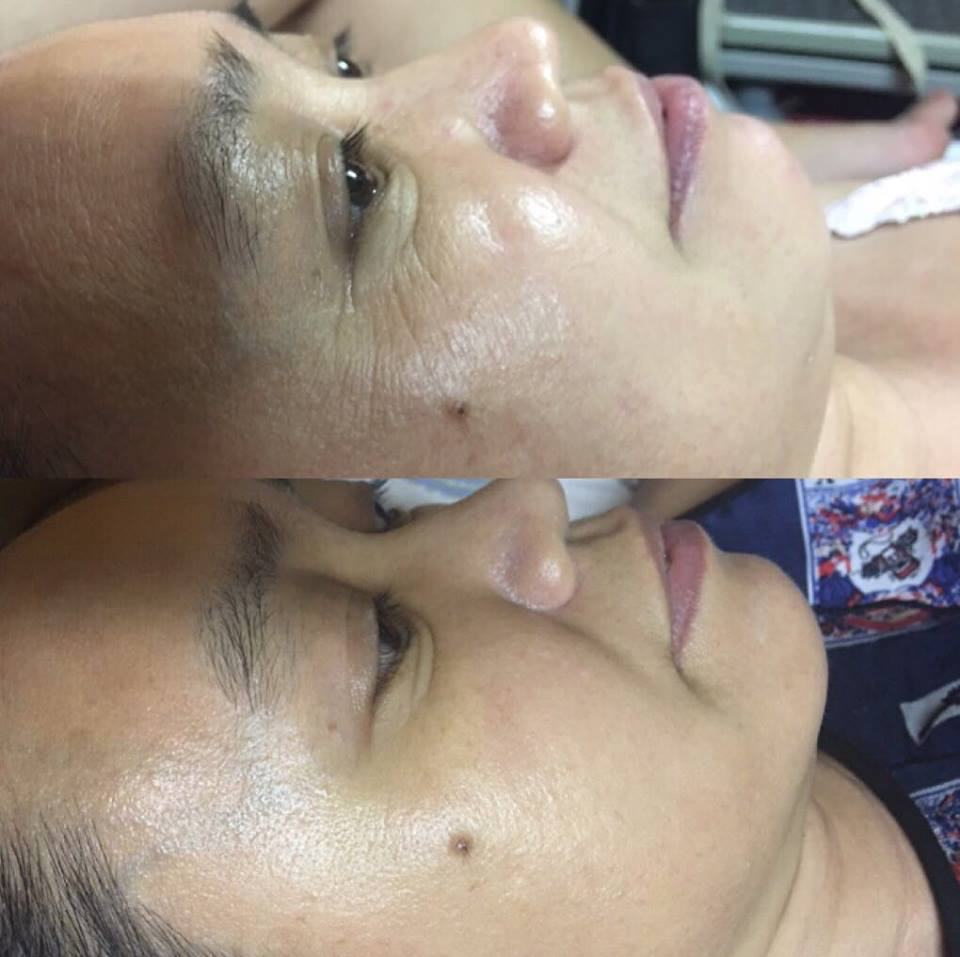 Cải thiện chất lượng của các sợi collagen làm tăng độ đàn hồi của da
Làm mịn nếp nhăn, cải thiện sự trao đổi chất 
kích thích tái tạo tế bào

Loại bỏ các tế bào chết và bị hư hỏng, tạo khoảng trống cho các  tế bào khỏe hơn giúp tăng cường bảo vệ da

Kết quả: kết cấu của da đồng đều và mịn hơn; da sáng tự nhiên,chắc hơn và có khả năng hấp thụ tốt hơn
16
[Speaker Notes: Sự Cải thiện chất lượng của các sợi collagen làm tăng sức mạnh và độ đàn hồi của da
Điều này ảnh hưởng đến độ đàn hồi của da, làm mịn nếp nhăn, cải thiện sự trao đổi chất và dẫn đến tái tạo tế bào
Loại bỏ các tế bào chết và bị hư hỏng, tạo khoảng trống cho các  tế bào khỏe hơn giúp tăng cường bảo vệ da
Kết quả: kết cấu của da đồng đều và mịn hơn; da sáng tự nhiên,chắc hơn và có khả năng hấp thụ tốt hơn]
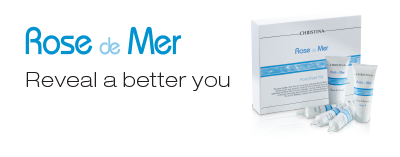 Rose De Mer giúp điều trị da bị tổn thương do cháy nắng
O 	Đối với da bị tổn thương do nắng - lớp sừng dày hơn và thô, các đốm xuất hiện, da trở nên xỉn màu
O 	Chức năng của RDM loại bỏ các tế bào bị hư hỏng trên lớp sừng, cho phép hấp thu tốt hơn trong việc chuẩn bị điều trị nám.
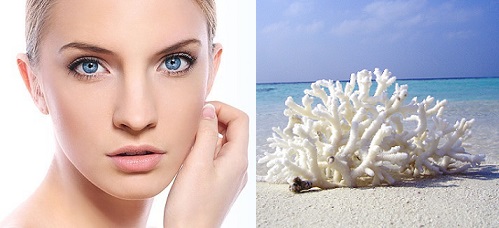 17
[Speaker Notes: Trong trường hợp bị nám, RDM không thay thế trị liệu làm sáng. Mà nó được sử dụng như 1 phần của sự kết hợp để điều trị nám. Loại bỏ các tế bào chết với RDM sẽ cai thiện khả năng hấp thu các thành phần hoạt động của sản phẩm làm sáng.]
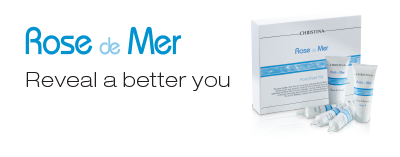 Rose Der Mer điều trị tăng sắc tố trên bề mặt da
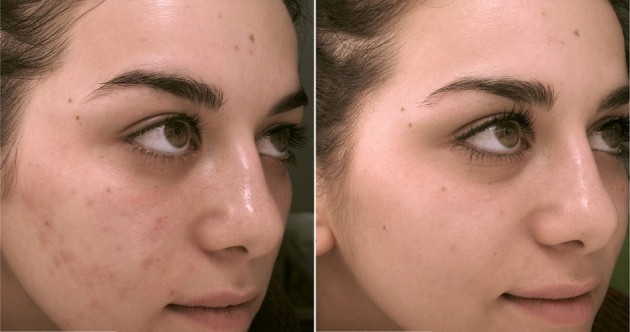 RDM loại bỏ tế bào melanin trong các lớp da bên trên

Những nốt nổi lên trên bề mặt có thể được loại bỏ bằng cách làm bong da trên bề mặt
18
[Speaker Notes: RDM loại bỏ tế bào melanin hợp nhất  trong các lớp da bên trên
Những nốt nổi lên trên bề mặt có thể được loại bỏ bằng cách làm bong da trên bề mặt]
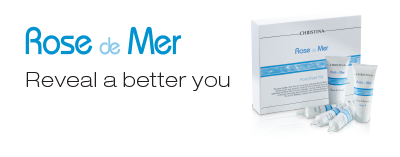 RDM điều trị mụn trứng cá và da dầu
Rose De Mer  kháng khuẩn và khả năng  làm khô mụn
Gây bong các tế bào từ lớp sừng, ngăn cản lớp sừng hình thành bít tắc mụn trứng cá, diệt vi khuẩn P-mụn trứng cá
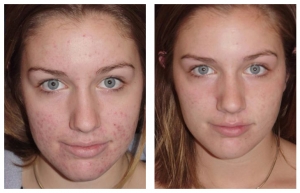 19
[Speaker Notes: Mụn kín hoặc mở: một khi chúng ta đã cở bỏ lớp sừng bên ngoài, mụn có thể hấp thu được oxy và lúc đó, oxy đóng vai trò quan trọng trong quá trình làm lành vết thương.
Vi khuẩn acne là vi khuẩn kị khí. NÓ sẽ phát triển mạnh trong môi trường không có oxy. Do đó, mở lớp sừng sẽ giúp đánh lại vi khuẩn acne. Bản thân khí oxy cũng kích thích chức năng của tế bào và thức đẩy làm lành vết thương.]
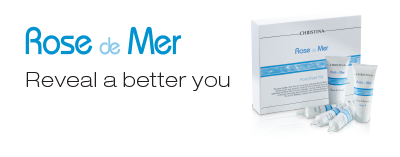 Hiệu quả Rose De Mer mang lại
Kết quả của quá trình thay da là sự tái thiết của ma trận da và các tế bào sừng ở biểu bì 
Trong lớp hạ bì - các nguyên bào sợi được kích hoạt, tạo ra sự tổng hợp collagen, góp phần tăng cường mật độ da, độ săn chắc và sự căng tự nhiên của da. Mật độ da dầy hơn góp phần thu hẹp các lỗ chân lông, và sự gia tăng lượng collagen mới góp phần làm phẳng vết sẹo và giảm độ nếp nhăn
Sự gia tăng trong sản xuất axit hyaluronic và proteoglycans góp phần tái tạo da và cải thiện nước cho da, clamf tăng độ căng mịn và cung cấp thêm độ ẩm cho da.
20
[Speaker Notes: Một trong những lí do để nếp nhăn và sẹo được lấp đầy là lớp trung bị được đầy lên, từ đó đẩy vào lớp biểu bì phía trước và cho lớp biểu bì một sự hỗ trợ ổn định hơn.]
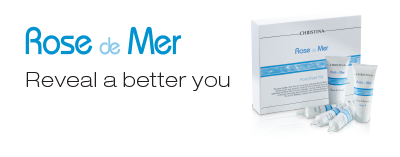 Rose De Mer dành cho ai ?
Đàn ông và phụ nữ muốn giảm độ sâu của nếp nhăn và vết sẹo do mụn trứng cá để lại 
Có thể được sử dụng bắt đầu từ tuổi thiếu niên, với mục đích điều trị
Đối với tất cả các vùng của khuôn mặt và cơ thể 
> Thu nhỏ lỗ chân lông và  những da có lớp sừng dày 
>Để cải thiện độ săn chắc và độ bền của da một cách tự nhiên
>Để cải thiện màu da và cho một bề ngoài đầy sức sống hơn
>Đối với việc giảm vết rạn da trên cơ thể
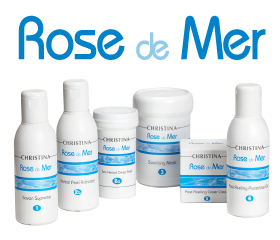 22
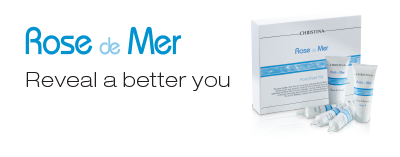 Chuẩn bị điều trị ở các Salon 
 khoảng 1 tháng trước khi tiến hành thay da
Dưỡng ẩm - cho các loại da khô với sự lựa chọn thích hợp từ các dòng sản phẩm Unstress /Chauteau, để tăng khả năng tái sinh tế bào.
Làm sạch da mụn
Cân bằng bã nhờn – Comodex
Điều trị làm sáng- với Chauteau. nhằm cải thiện và chuẩn bị da rất quan trọng cho sự thành công của liệu trình thay da, và giúp  khách hàng đến với các buổi điều trị với làn da khỏe mạnh và dịu nhẹ mà không  quá rám nắng hoặc bị kích thích
26
[Speaker Notes: Việc làm sạch da mụn rất quan trọng trước khi peel để đảm bảo cho việc thay da được hiệu quả hơn, và để ngăn ngừa tình trạng những chỗ có mụn sẽ đau hơn bình thường. 
Cân bằng da rất quan trọng để có được hiệu quả tốt hơn và để ngăn ngừa các vết sậm màu của tuyến bã nhờn do những kích ứng với sản phẩm mang lại. 
Trị liệu làm sáng áp dụng cho da nám. Thêm vào đó, việc kích ứng là kết quả của thay da có thể tăng cường hoạt động của melanin. Do đó, nên dừng lại khoảng 1 tháng trước khi thay da.]
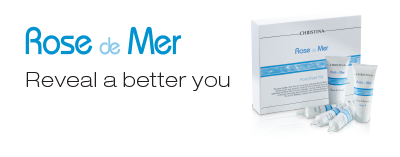 Chuẩn bị ở nhà trước khi điều trị thay da
Hai đến bốn tuần trước khi điều trị ở salon, chuẩn bị làn da bằng một trong những liệu trình khác, phù hợp với các loại da và các vấn đề mà nó đang gặp phải.
27
Ngay lập tức sau khi thay da
29
48h sau khi thay da
30
Hoàn thành quá trình phục hồi
31
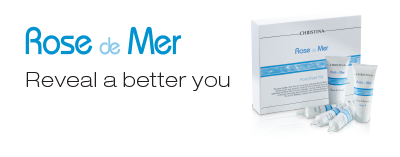 Trong hai ngày đầu tiên ngay sau khi thay da, điều quan trọng là phải đảm bảo để làm khô da và giữ vệ sinh cho da , cần tránh tiếp xúc với ánh sáng tuyệt đối.
32
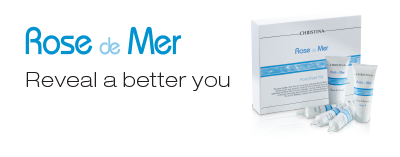 Sau hai ngày, làn da trở nên đặc biệt là khô và bắt đầu bong tróc. Tại thời điểm này, bắt buộc phải sử dụng các sản phẩm dưỡng ẩm, làm dịu và phục hồi cho da
33
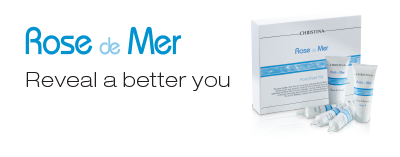 Thay da sinh học ở cấp độ sâu bằng thảo dược từ đại dương
35
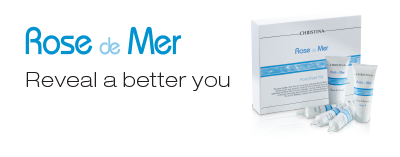 Tẩy da chết của lớp sừng: 2-3 phút tẩy da
Thích hợp cho các trường hợp sau đây:
36
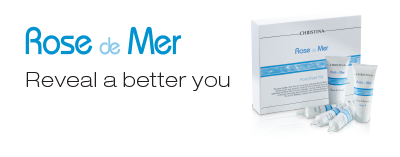 Sử dụng từ - 5-7 phút để lột da với Sea Herbal Deep 
Thích hợp cho các trường hợp
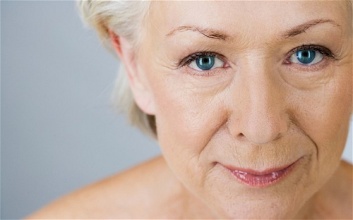 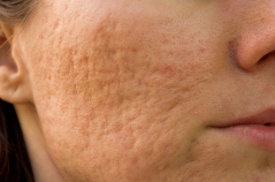 Da có sẹo
Da có nếp nhăn
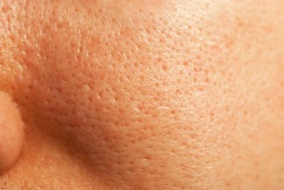 Lỗ chân lông to
37
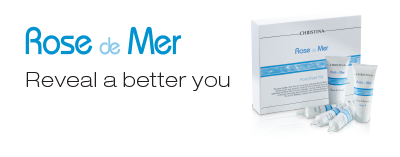 7-9 phút với Sea Herbal Deep Peel
38
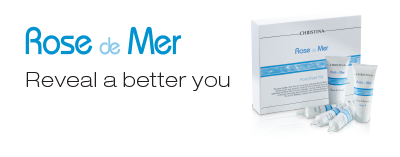 LIỆU TRÌNH TRỊ LIỆU TẠI SALON
43
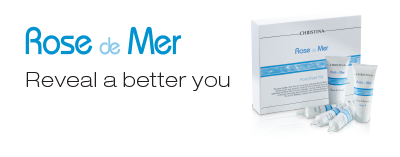 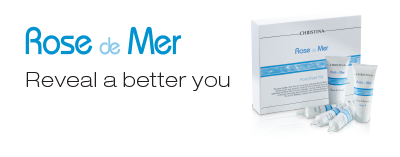 Bước 1: Savon  Supreme – Sữa rửa mặt dịu nhẹ
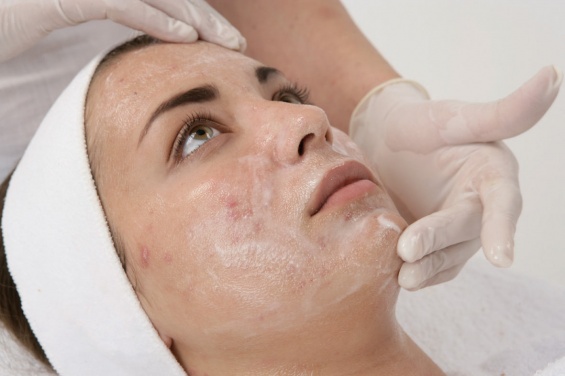 Hiệu quả: Làm sạch nhẹ nhàng vùng da mặt.
Cách sử dụng: Dùng 1 lượng vừa đủ bôi lên bề mặt da ẩm, massage cho sản phẩm hoạt động trên bề mặt da từ 1-2 phút, rửa sạch lại bằng nước ấm.
44
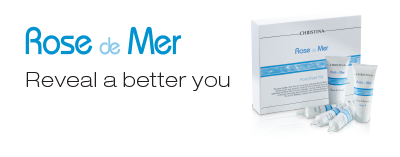 Bước 2: Sea Herbal Peel & Activator
Thay da sinh học
Hiệu quả: Các hạt tinh thể silicat sẽ thẩm thấu vào da và bắt đầu quá trình thay da, quá trình này diễn ra từ 2-7 ngày tuỳ từng tình trạng da.
Cách dùng: 
Trộn bột Sea Herbal Deep Peel với dung môi theo tỷ lệ 1:2
 massage nhẹ nhàng bằng 2 ngón tay theo hình tròn trên mặt từ 3-9 phút tuỳ từng loại da, lưu lại trên da 10 phút cho khô & lau sạch bằng khăn ẩm. 
Đối với da mỏng, nhạy cảm, nhiều mụn viêm sử dụng lực vừa phải để tạo sự bong tróc nhẹ, và chỉ massage trong từ 3-5 phút.
 Đối với làn da thô bì, sần sùi cần sử dụng lực massage mạnh hơn để tặng sự bong tróc. Masage từ 5-9 phút.
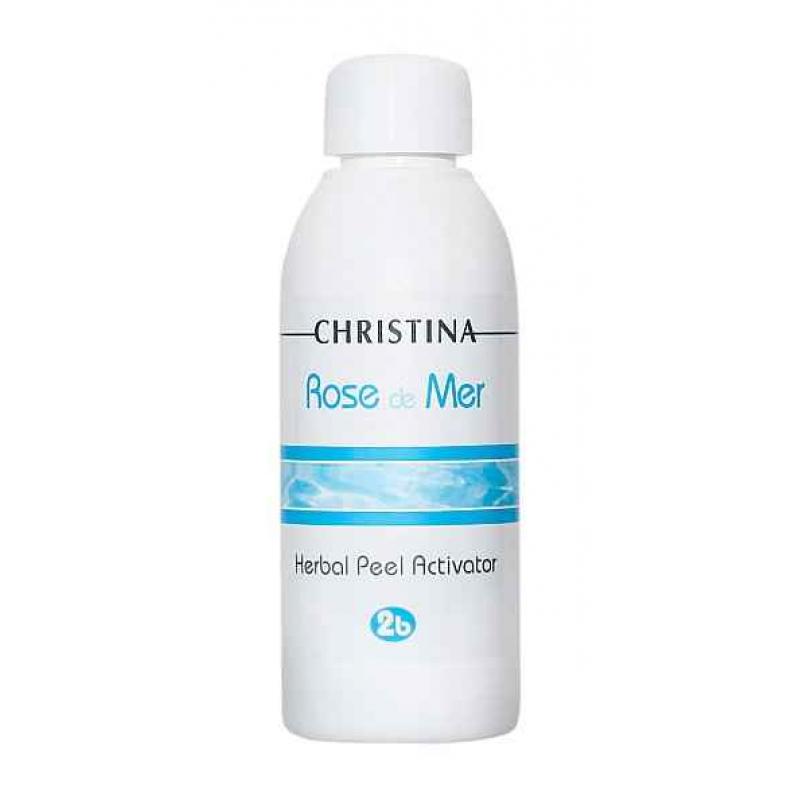 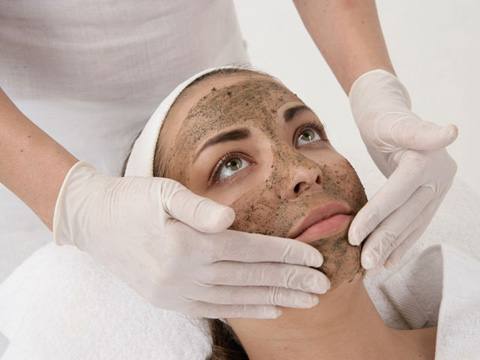 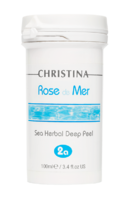 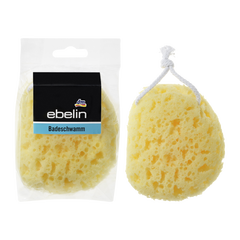 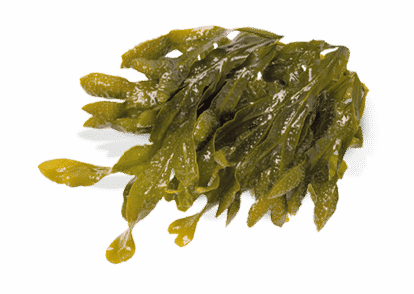 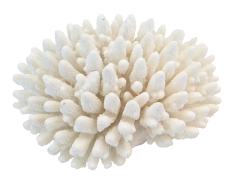 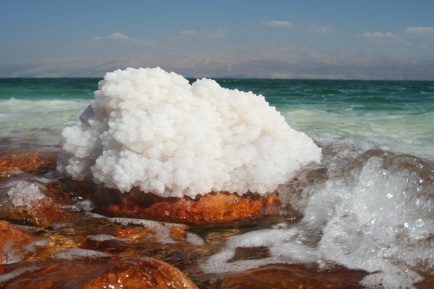 Chiết xuất rong biển
Bọt biển
Silicat từ san hô
Muối biển chết
45
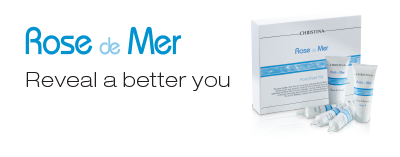 Bước 3: Soothing Mask – Mặt nạ làm dịu và tái tạo da
Các khoáng chất:Zinc Oxide, Titanium Dioxode, Kaolin hấp thu lượng dầu thừa, kích thích tái sinh và phục hồi chức năng làn da và làm giảm kích ứng.
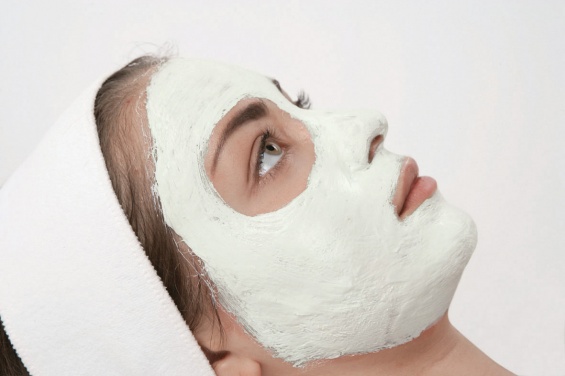 Long não, Tinh dầu khuynh diệp, hoa Mimosa, bảo vệ làn da nhạy cảm và cho một cảm giác tươi mới
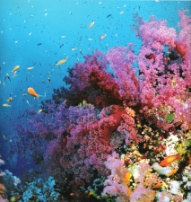 Marine collagen  mang lại làn da căng mịn săn chắc đầy sức sống.
Hiệu quả: Làm dịu da sau khi tiến hàng bước thay da, giúp da bớt đỏ và kích thích quá trình tái tạo da.
Cách dùng: Sau khi lau sạch bước 2, đắp 1 lượng mặt nạ vừa đủ lên mặt, để 15-20 phút rồi  lau sạch bằng nước ấm..
46
[Speaker Notes: Bao gồm một công thức độc đáo có tác dụng làm se khít các lỗ chân lông, do đó giữ các thành phần silicat để có hiệu quả lâu dài hơn.
Sự pha trộn đặc biệt của các khoáng chất cân bằng – hấp thu lượng dầu thừa, khuyến khích tái sinh và phục hồi chức năng và làm giảm bớt độ  kích ứng của da.
Long não và tinh dầu bạc hà- bảo vệ làn da nhạy cảm và cho một cảm giác tươi mới]
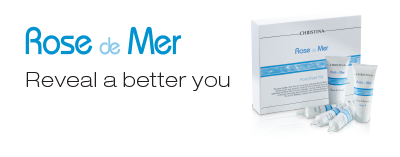 Bước 4: Post  Peeling  Protective Gel – Gel làm dịu và bảo vệ da
Hiệu quả: Làm diu da nhanh chóng và tạo thành 1 lớp bảo vệ cho làn da sau khi thay da.
Cách dùng: bôi 1 lớp gel mỏng lên toàn bộ vùng mặt đã lau sạch. Vỗ nhẹ cho gel thẩm thấu hết vào da.
47
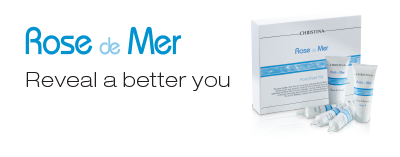 Bước 5: Post  Peeling  Cover Cream – Kem tái tạo và bảo vệ da
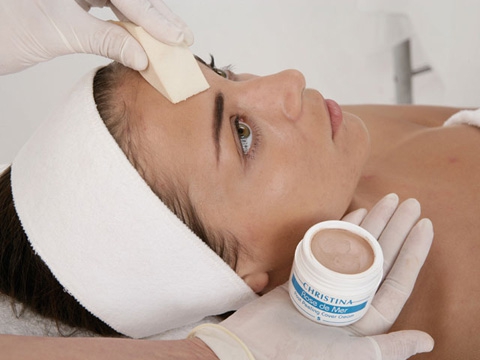 Hiệu quả: Bảo vệ da khỏi các yếu tố có hại của môi trường sau khi thay da.
Cách dùng: Lấy 1 lượng vừa đủ bôi lên toàn bộ vùng mặt.
48
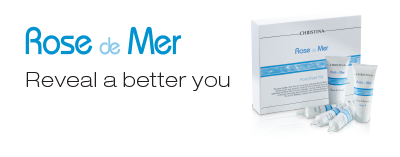 Liệu trình sử dụng sản phẩm tại nhà
51
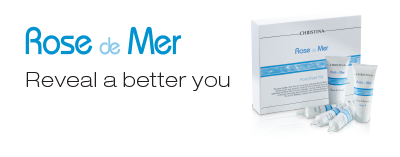 Clean & Gentle – Gel rửa mặt nhẹ nhàng
Hiệu quả: Làm sạch da nhẹ nhàng.
Cách dùng: lấy 1 lượng vừa đủ, hoà 1 chút nước và rửa sạch mặt bằng nước ấm. Rửa mặt sau khi thay da được tối thiểu 4 tiếng.
54
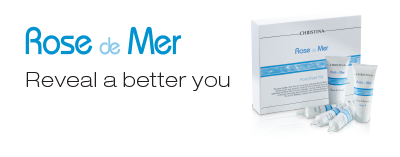 Bước 1: Dry Out – Gel làm khô và tăng cường chu trình tái tạo da
Với công thức đặc biệt hỗ trợ và tăng cường hiệu quả thay da
Hiệu quả: Làm khô vùng da đã thực hiện thay da, kích thích chu trình tái tạo da.
Cách dùng: sau khi peel sẽ bắt đầu sử dụng Dry out vào ngày thứ 2 của trị liệu thay da. Bôi 1 lớp mỏng trên toàn bộ vùng da đã peel 3-4 lần 1 ngày. Chỉ bôi trong 1 ngày và dừng lại.
55
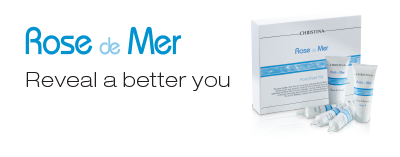 Bước 2: Calm and Hydrate
Serum làm dịu và cung cấp độ ẩm
Là loại serum độc đáo cho da đã trải qua quá trình thay da
Hiệu quả: Làm dịu da và cung cấp độ ẩm cho da đang trong quá trình thay da.
Cách dùng: từ ngày thứ 3 sau khi peel, bôi 1 lượng vừa đủ lên vùng da đã peel 4-6 lần/ ngày.
56
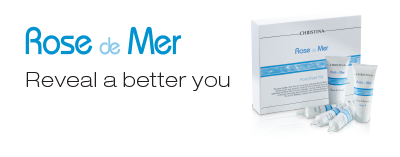 Bước 3: Smooth  and Repair – Gel làm mềm và tái tạo da
Serum đặc biết để bảo vệ các tế bào còn non không bị tác động bởi các gốc tự do, đồng thời khôi phục và làm mịn da, tái tạo lại khả năng linh hoạt của da
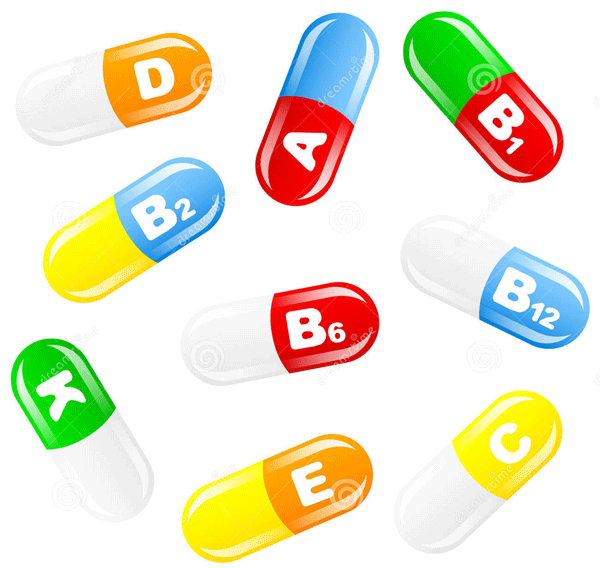 Hiệu quả: Làm mềm và mịn da, kích thích quá trình tái tạo da.
Cách dùng: Bôi ngay sau khi sử dụng bước 3. Một ngày bôi từ 4-6 lần.
57
[Speaker Notes: Hỗn hợp giầu các chất chống oxy hoá: Lycopene, alpha lipoic acid, Coenzyme Q10 và Vitamins A, D, E và F
Hoa cúc – một loại thảo dược giúp làm  lành tế bào]
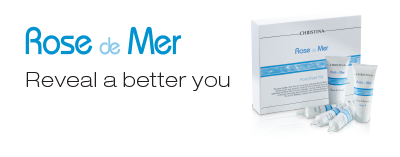 Bước 4: Peel and Renew 
 Kem loại bỏ tế bào chết và phục hồi da
Hiệu quả: Hoạt động như một loại mặt nạ để loại bỏ các tế bào chết đã được thay, hỗ trợ quá trình tái tạo tế bào.
Cách dùng: Từ ngày thứ 4 sau khi peel, bôi 1 lượng vừa đủ 3-5 lần 1 ngày, massage nhẹ 2-4 phút. Để lưu lại trên da trong vòng 30 phút rồi dùng sữa rửa mặt rửa cho sạch. Lặp lại sản phẩm từ bước 2.
58
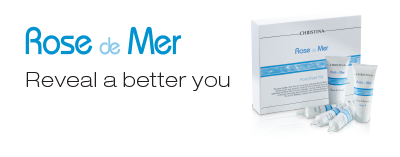 Kết quả sau khi thay da
Ngay sau khi trị liệu
Da trở nên mềm hơn và silicates gây ra cảm giác nhói nhói. Khách hàng có thể gặp phải triệu chứng này trong vài giờ sau đó. 
Trong vòng 24h
Da khô và trở nên căng hơn. Đôi khi da có cảm giác như bị cào là kết quả của việc da trở nên khô.
Sau 24h
Da bắt đầu thay ở khu vực xung quanh miệng, sau đó sẽ thay ở các khu vực khác.
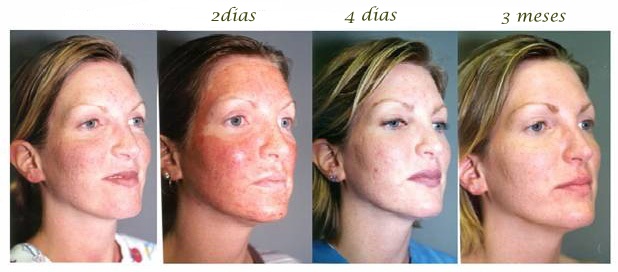 60
[Speaker Notes: Ngay sau khi trị liệu
Da trở nên mềm hơn và silicates gây ra cảm giác nhói nhói. Khách hàng có thể gặp phải triệu chứng này trong vài giờ sau đó. 
Trong 24h
Da khô và trở nên căng hơn. Đôi khi da có cảm giác như bị cào là kết quả của việc da trở nên khô.  
Sau 24h
Da bắt đầu thay ở khu vực xung quanh mồm, sau đó sẽ thay ở các khu vực khác.]
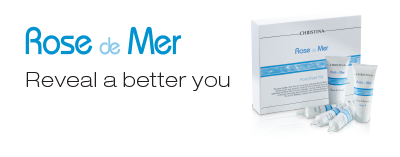 Những lưu ý trong quá trình thay da
Không nhuộm tóc
 Không wax lông 
Tại clinic – không dùng IPL/RF hoặc trị liệu có xâm lấn khác
Không tiếp xúc với ánh nắng
Không tự dùng tay lột bỏ các vẩy da đang thay. 
Trong 2 ngày đầu tiên, khách hàng không được bôi kem dưỡng ẩm hoặc kem chống nắng, vì nó có thể làm quá trình thay da dừng lại.
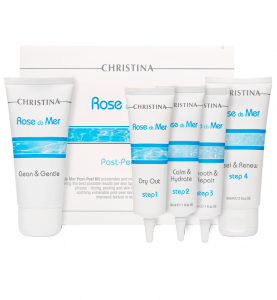 61
[Speaker Notes: Không nhuộm tóc
 Không wax lông 
Tại clinic – không dùng IPL/RF hoặc trị liệu có xâm lấn khác
Không tiếp xúc với ánh nắng
Không tự dùng tay lột bỏ các vẩy da đang thay. 
Trong 2 ngày đầu tiên, khách hàng không được bôi kem dưỡng ẩm hoặc kem chống nắng, vì nó có thể làm quá trình thay da dừng lại.]
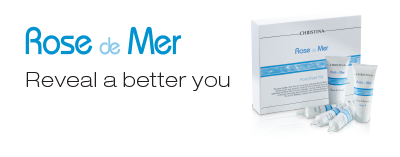 Làm thế nào để giảm phản ứng phụ và tránh các tác dụng phụ
62
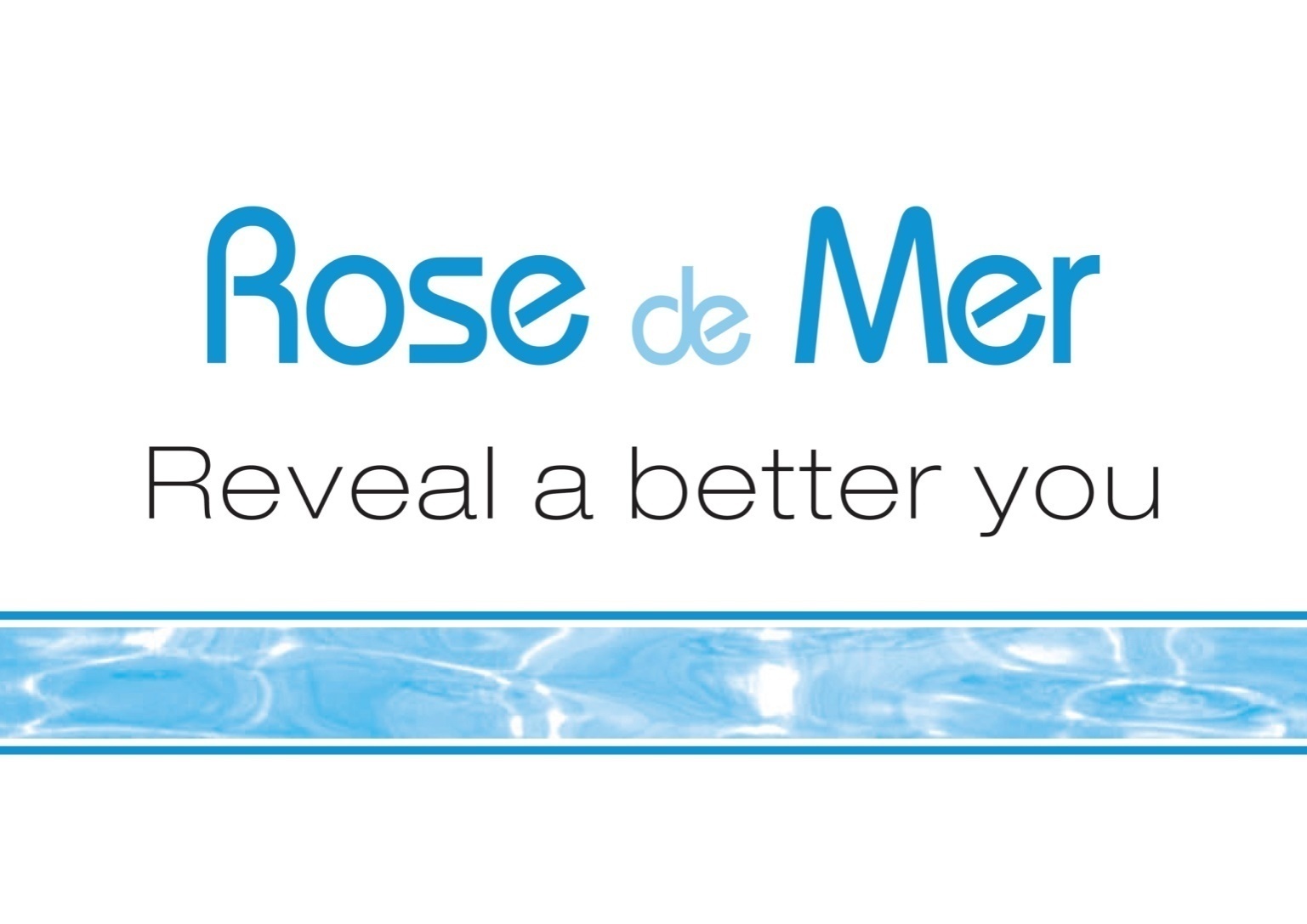 Hướng dẫn để thực hiện liệu trình thay da, chuẩn bị da trước khi tiến hành và chăm sóc da sau khi thực hiện liệu trình.
63
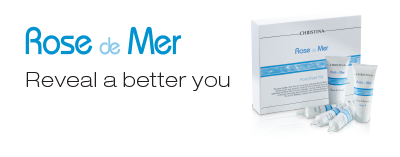 Hướng dẫn cho quá trình thay da
Bệnh Herpes – cần điều trị nếu đang bị Herpes, và chỉ được thực hiện sau khi đã lành được 5 ngày.
Thực hiện khi da đã hết mụn viêm.
Việc thực hiện tiếp liệu trình thứ 2 chỉ được thực hiện sau liệu trình đầu tiên từ 6-12 tháng
Không được thực hiện thay da trong khi đang ốm (sốt,  nhiễm trùng…)
Không thực hiện thay da sau khi vừa phơi nắng
 Không thực hiện thay da nếu có ý định đi đâu đó mà phải tiếp xúc nhiều với ánh nắng.
					Trong trường hợp sau khi viêm nhiễm  

Ma xát mạnh hoặc tẩy da chết là những kích thích quá mạnh làm tăng sự tổng hợp melanin dễ hình thành các vết đậm màu (nám).
Ngăn chặn – việc sử dụng Retinols và các hoạt chất làm trắng da trong vòng 1 tháng trước khi thay da
Sau khi thực hiện thay da, sử dụng  Unstress  làm dịu phục hồi da.
64
[Speaker Notes: Bệnh Herpes – cần điều trị nếu đang bị Herpes, và chỉ được thực hiện sau khi đã lành được 5 ngày.
Việc thực hiện thay da đối với da không có mụn rất quan trọng
 việc thực hiện tiếp liệu trình thứ 2 chỉ được thực hiện sau liệu trình đầu tiên từ 6-12 tháng. 
 Không được thực hiện thay da trong khi đang ốm (sốt,  nhiễm trùng…)
  Không thực hiện thay da sau khi vừa phơi nắng
  Không thực hiện thay da nếu có ý định đi đâu đó mà phải tiếp xúc nhiều với ánh nắng.]
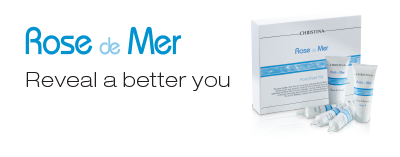 Đối với da nhạy cảm và khô
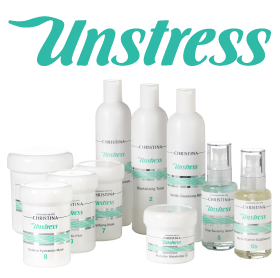 67